Мониторинг в образовании  
•Система сбора, обработки, хранения и распространения информации, которая ориентирована на информационное обеспечение управления, позволяет судить о состоянии объекта в любой момент времени и может обеспечить прогноз его развития.
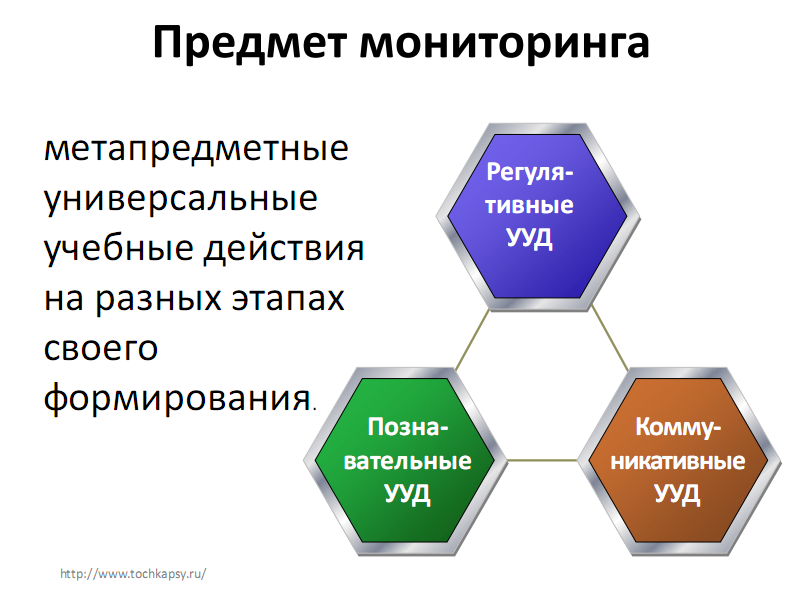 Общая схема мониторинга УУД
Предмет мониторинга УУД в 1 классе
Предмет мониторинга УУД во 2 классе
Предмет мониторинга УУД в 3-4 классах
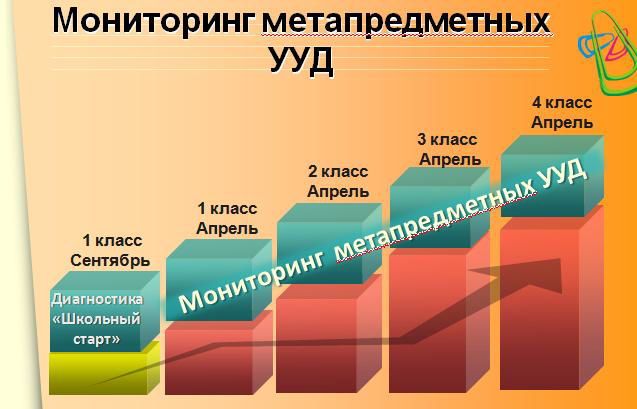 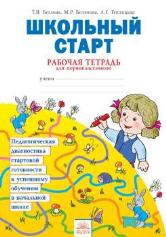 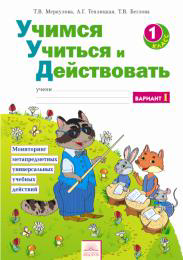 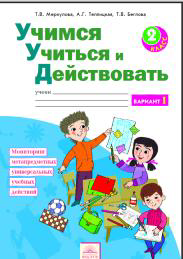 Выделение времени для проведения диагностического этапа
Схема № 1Один диагностический модуль (две истории) на одно универсальное учебное действие предлагается детям в начале двух разных уроков в течение одного дня. Схема № 2Мониторинг проводится на диагностических уроках, которые проходят 1–2 раза в неделю.
ОБРАБОТКА РЕЗУЛЬТАТОВ
 I этап 
•обработка результатов выполнения учениками диагностических заданий и перенос результатов в мини-таблицы (индивидуальные). 
II этап 
•Заполнение таблицы первичных результатов в специальном файле Microsoft Excel (сводные по классу).
Первичная обработка результатов. «Мини-таблицы» 1-2 класс.
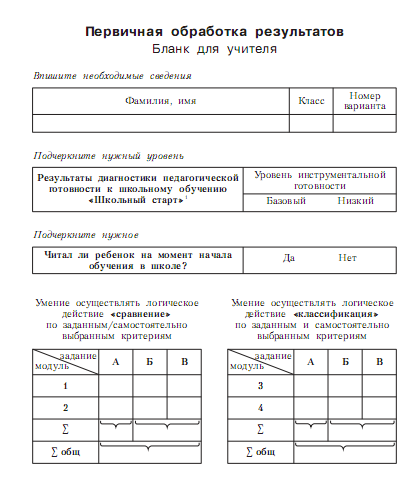 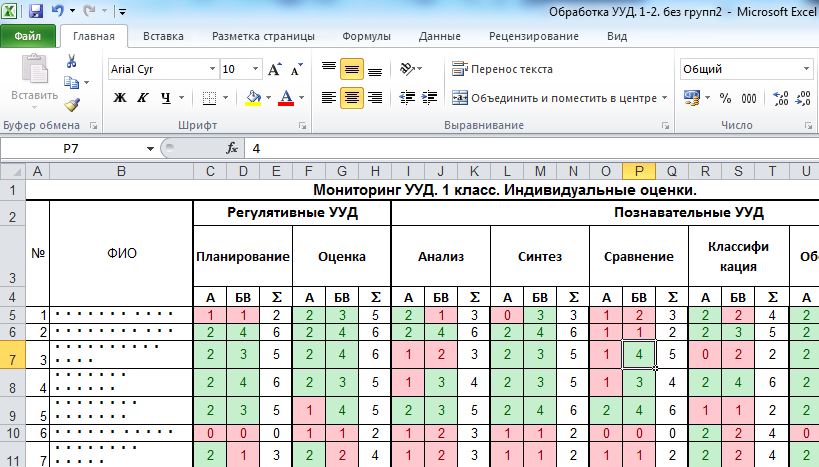 Анализ полученных результатов
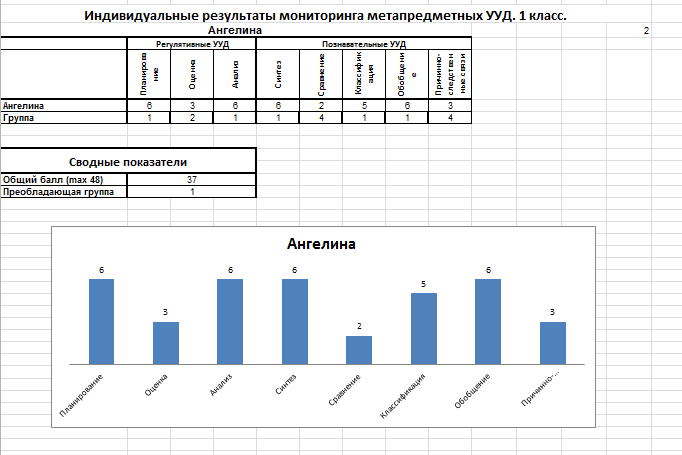 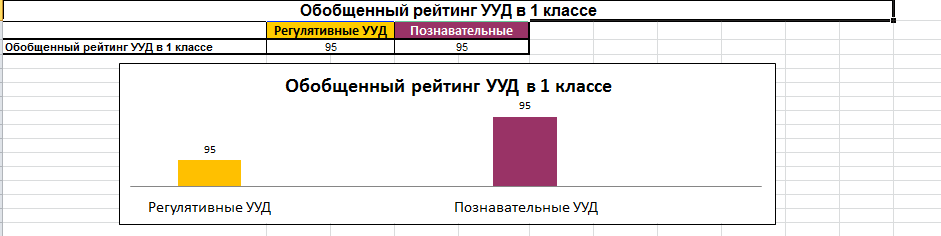 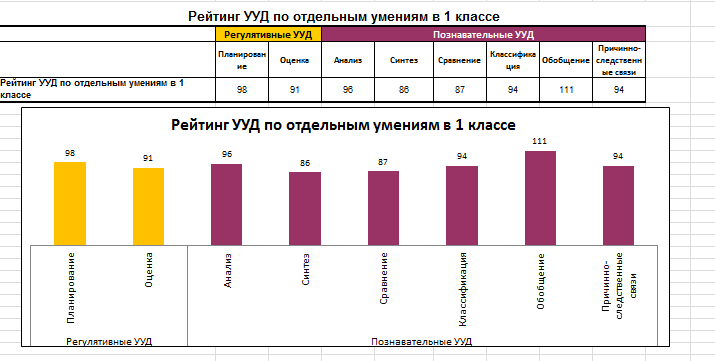 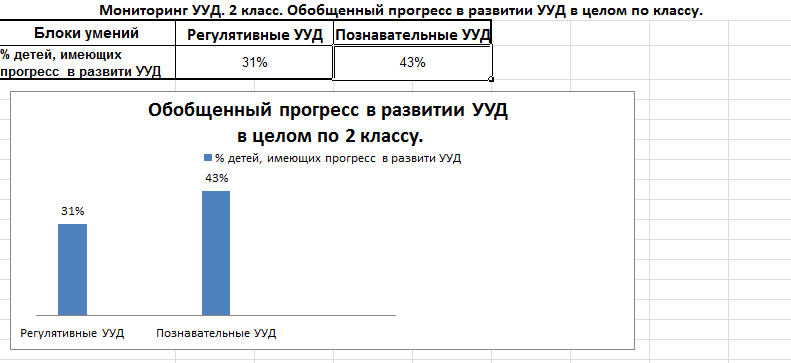 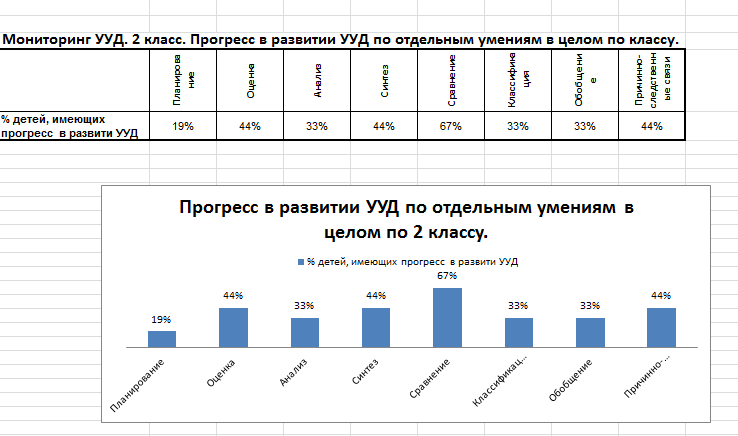